CLB VẬT LÝ TRƯỜNG 
THPT NAM TRỰC - NAM ĐỊNH
VẬT LÍ 12
BÀI 23:  THÔNG TIN LIÊN LẠC BẰNG SÓNG VÔ TUYẾN
Thầy giáo: Đoàn văn Doanh
Trường THPT Nam Trực –  Nam Định
Email: qkkich@gmail.com
Phone: 0981.120681
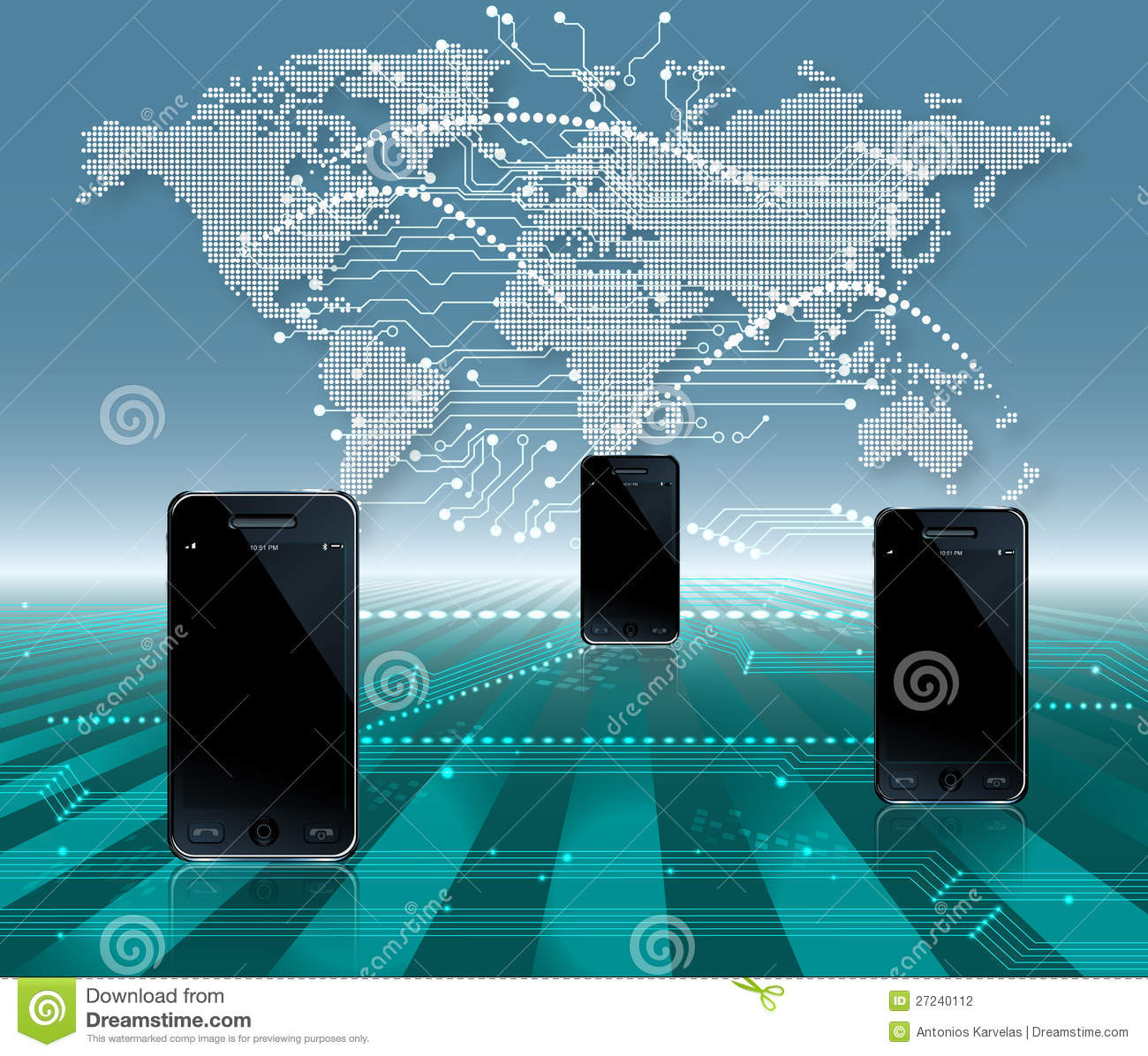 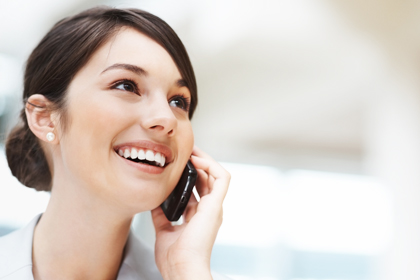 1. Sóng vô tuyến
a. Định nghĩa: Sóng điện từ có bước sóng từ vài mét đến vài kilômét được dùng trong thông tin liên lạc vô tuyến được gọi là sóng vô tuyến
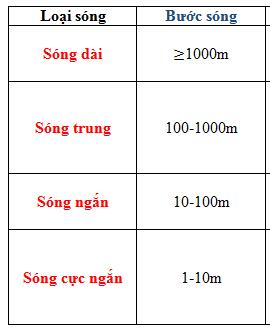 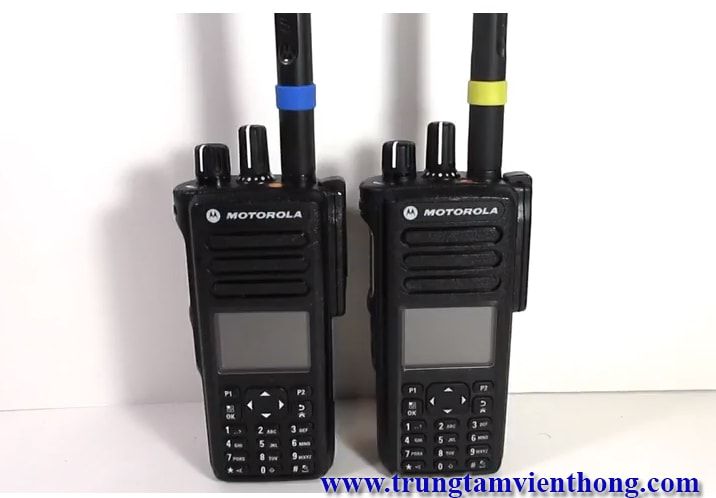 II. SÓNG ĐIỆN TỪ
Ứng dụng: Sóng vô tuyến được dùng để tải các thông tin, âm thanh và hình ảnh. Nhờ đó con người có thể thông tin liên lạc từ vị trí này đến vị trí khác trên mặt đất và trong không gian mà không cần dây dẫn.
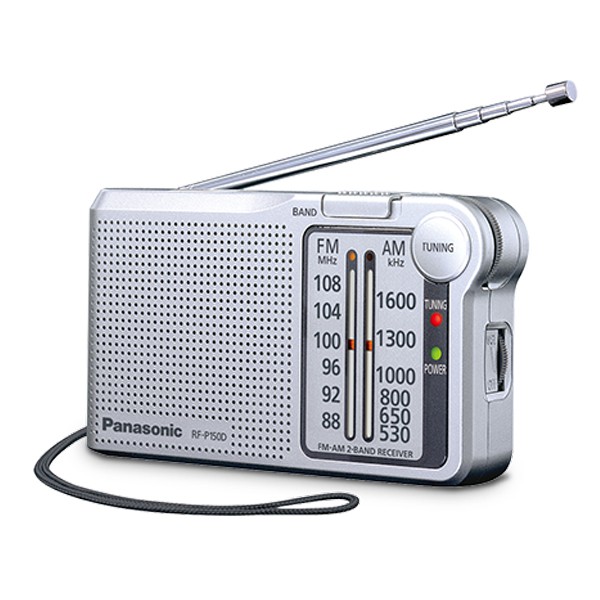 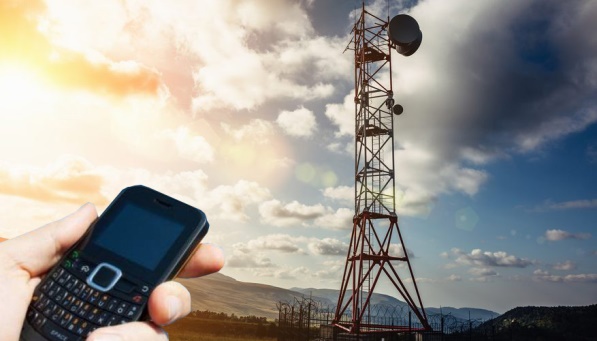 - Vô tuyến truyền thanh hầu hết các nước thường dùng sóng ngắn
- Vô tuyến truyền hình, thông tin di động thường dùng sóng cực ngắn
GSM   ở dải tần 900 MHz  
CDMA ở dải tần 800 MHz
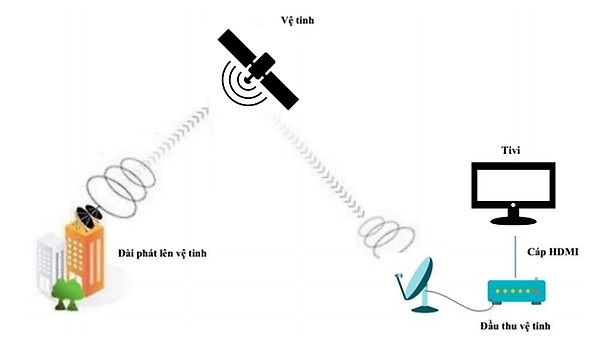 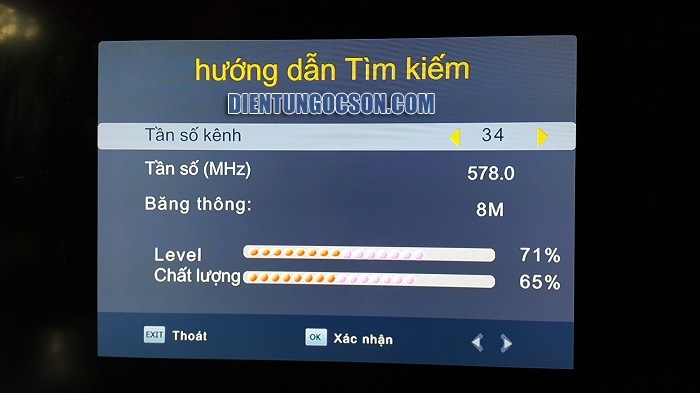 1. Sóng vô tuyến
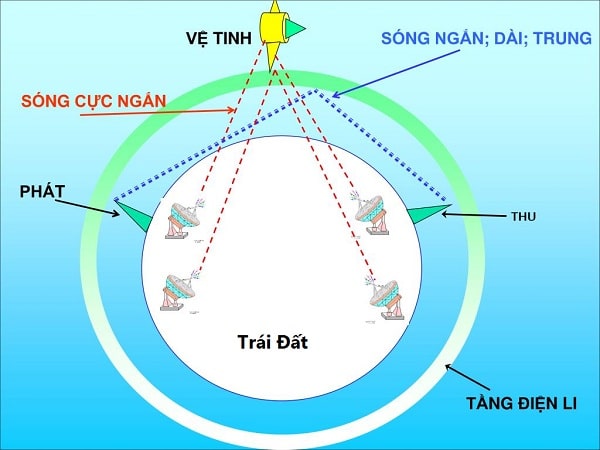 b. Đặc điểm
- Sóng ngắn phản xạ tốt trên tầng điện li,trên mặt đất và mặt biển
- Sóng cực ngắn (vi sóng) không phản xạ trên tầng điện li mà đi xuyên qua
III. NGUYÊN TẮC THÔNG TIN LIÊN LẠC BẰNG  SÓNG VÔ TUYẾN.
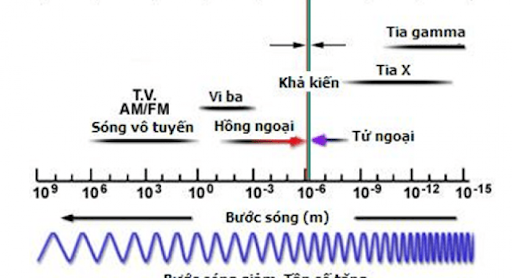 4 Nguyên tắc cơ bản
Phải dùng sóng điện tự cao tần làm sóng mang để  tải thông tin
Phải biến điệu sóng mang
Phải tách được tín hiệu âm tần ra khỏi cao tần.
Phải khuếch đại tín hiệu
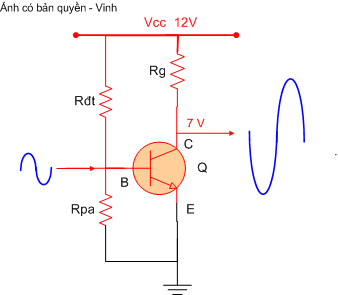 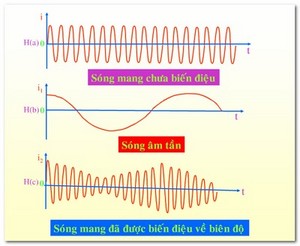 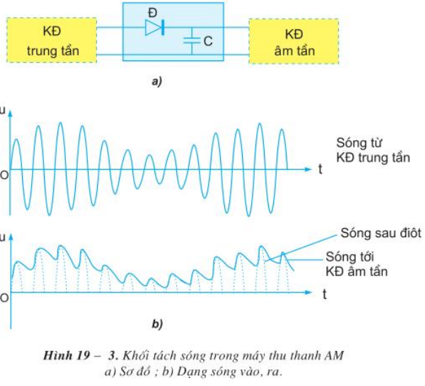 III. NGUYÊN TẮC THÔNG TIN LIÊN LẠC BẰNG  SÓNG VÔ TUYẾN.
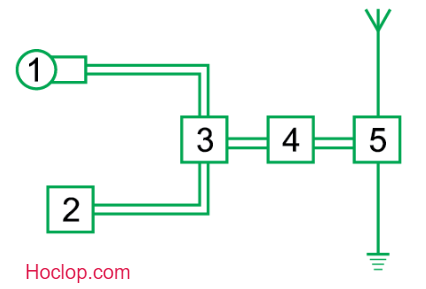 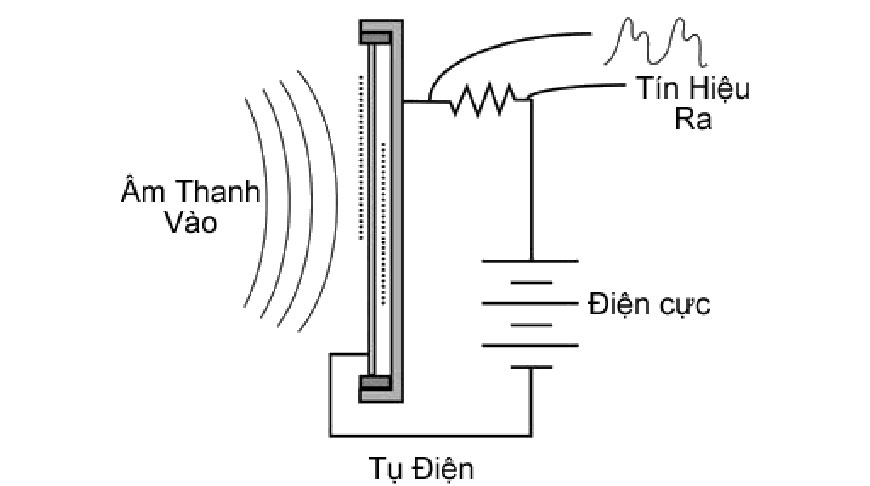 Sơ đồ khối của một máy phát thanh vô tuyến đơn giản
Khối (1) là micrô biến dao động âm thành các dao động điện có cùng tần số 
Khối (2) là mạch phát sóng điện từ cao tạo ra tín hiệu có tần số lớn.
Khối (3) là mạch biến điệu (mạch trộn sóng) trộn tín hiệu âm tần vào tín hiệu cao tần. 
Khối (4) là mạch khuếch đại làm tăng biên độ  tín hiệu. 
Khối (5) là Anten phát: phát sóng điện từ cao tần biến điệu vào không gian.
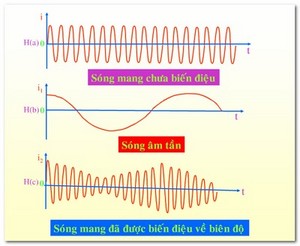 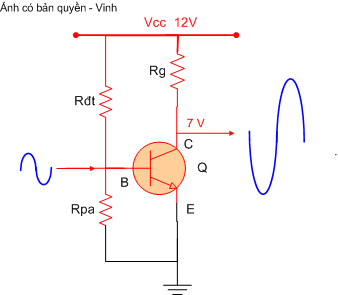 III. NGUYÊN TẮC THÔNG TIN LIÊN LẠC BẰNG SÓNG VÔ TUYẾN.
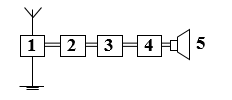 2. Sơ đồ khối của một máy thu thanh đơn giản.
Khối (1) là Anten thu: thu sóng điện từ của các đài phát. 
Khối (2) là mạch chọn sóng: chọn sóng điện từ cần thu theo nguyên tắc cộng hưởng điện.
Khối (3) là mạch tách sóng : tách tín hiệu âm tần ra khỏi dao động điện từ cao tần.
Khối (4) là mạch khuếch đại âm tần: làm tăng biên độ của tín hiệu âm tần. 
Khối (5) là loa:  biến tín hiệu điện âm tần thành dao động âm có cùng tần số
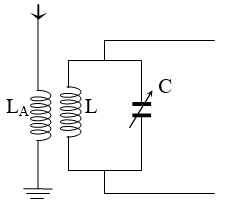 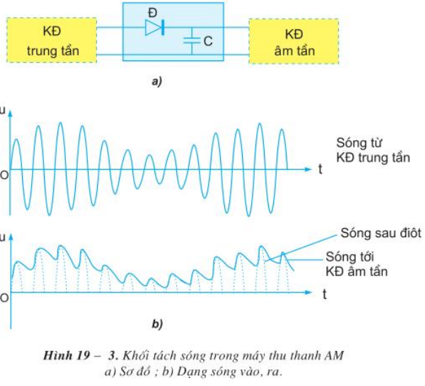 III. NGUYÊN TẮC THÔNG TIN LIÊN LẠC BẰNG SÓNG VÔ TUYẾN.
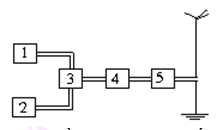 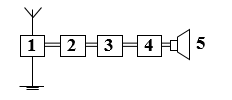 Micro (1)
Mạch phát sóng cao tần (2)
Mạch biến điệu(3)
Mạch khuếch đại(4)
Anten phát(5)
Anten thu (1)
Mạch chọn sóng(2)
Mạch tách sóng(3)
Mạch khuếch đại âm tần(4)
Loa (5)
CỦNG CỐ. DẶN DÒ